CONIGLIETTI PASQUALIClasse 3A XXV aprile
A L M A E
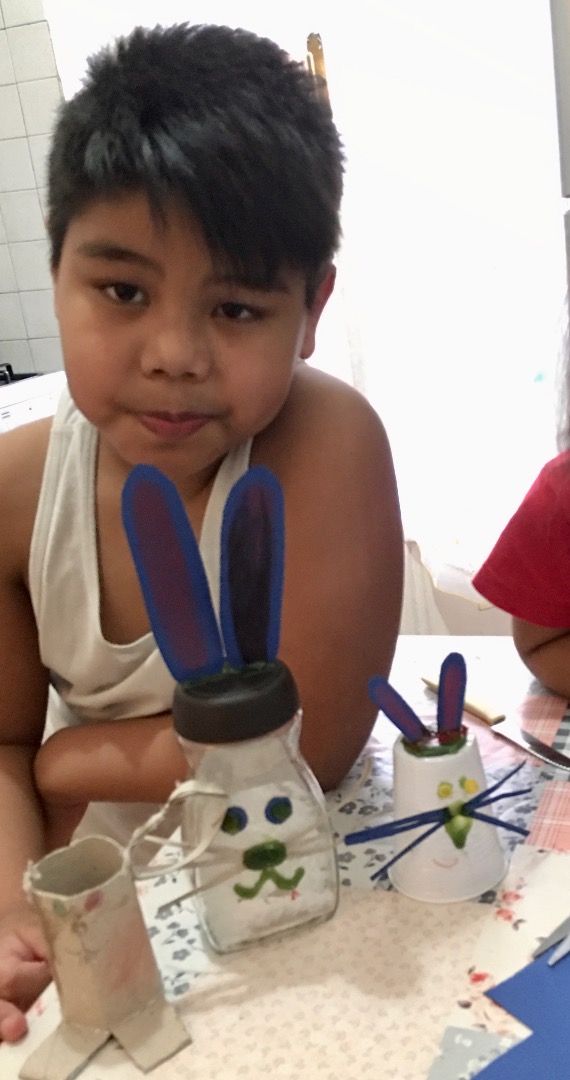 BRENT
C H L O E D Y
D A N I E L  S.
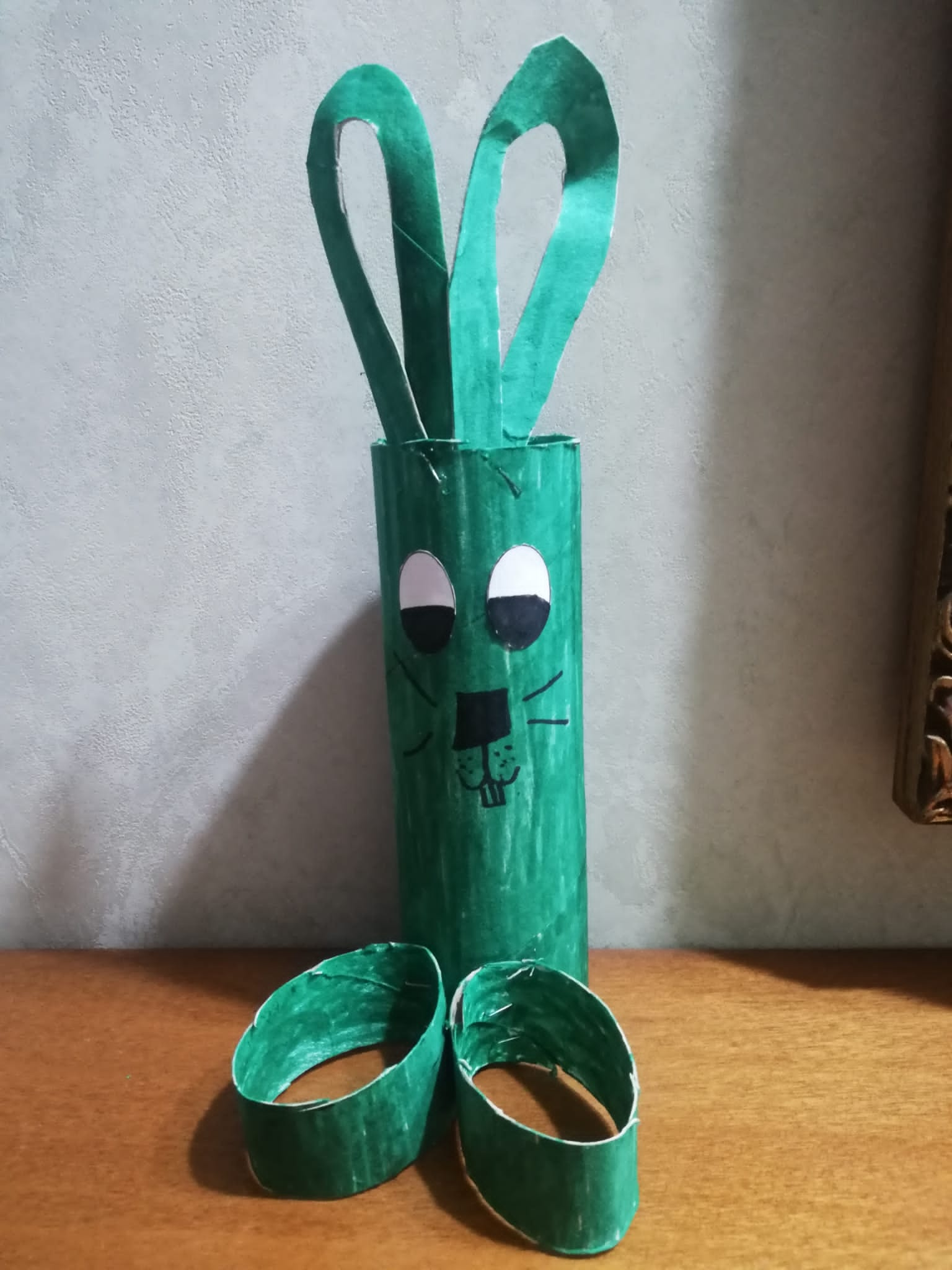 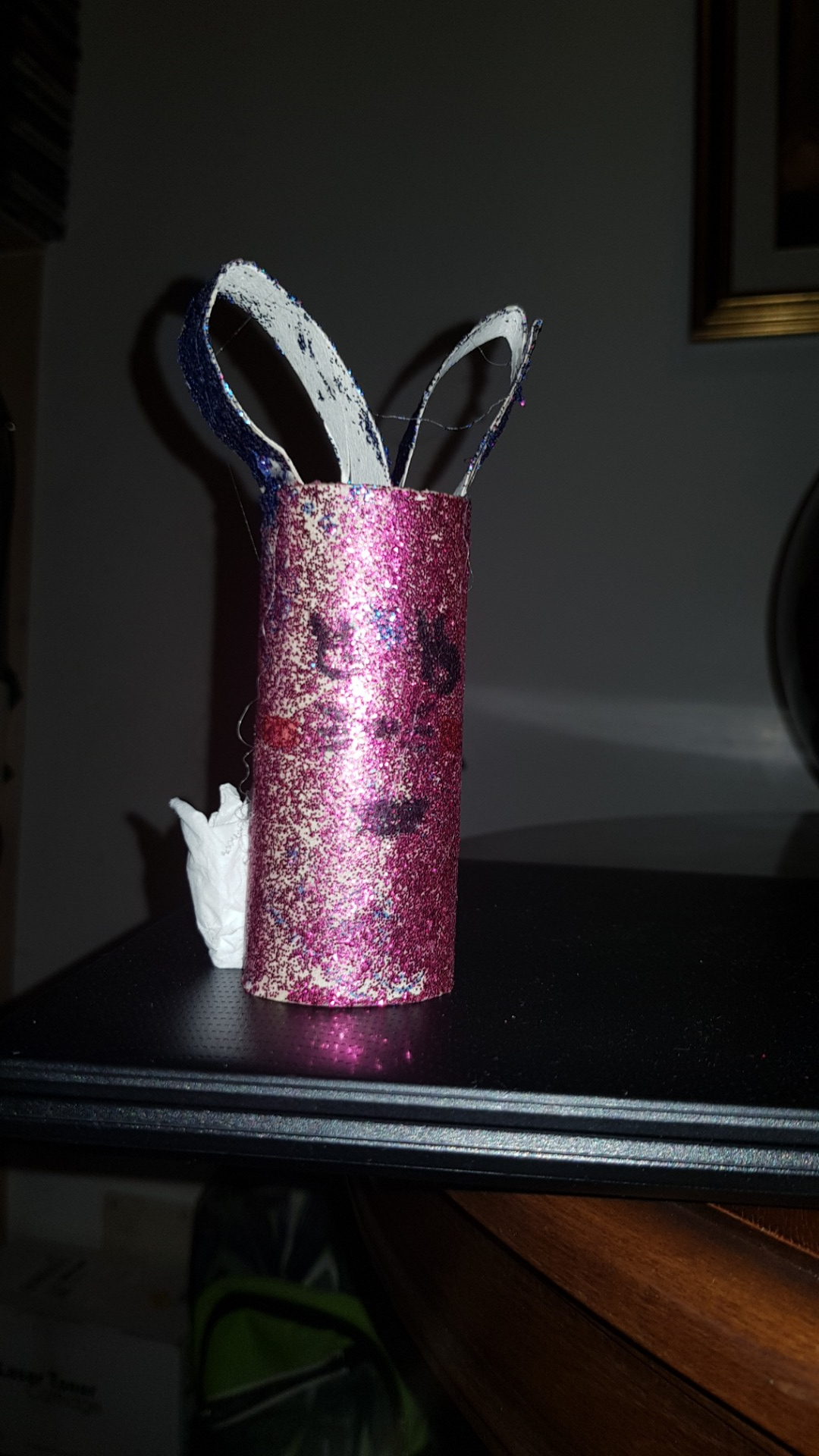 EMANUEL
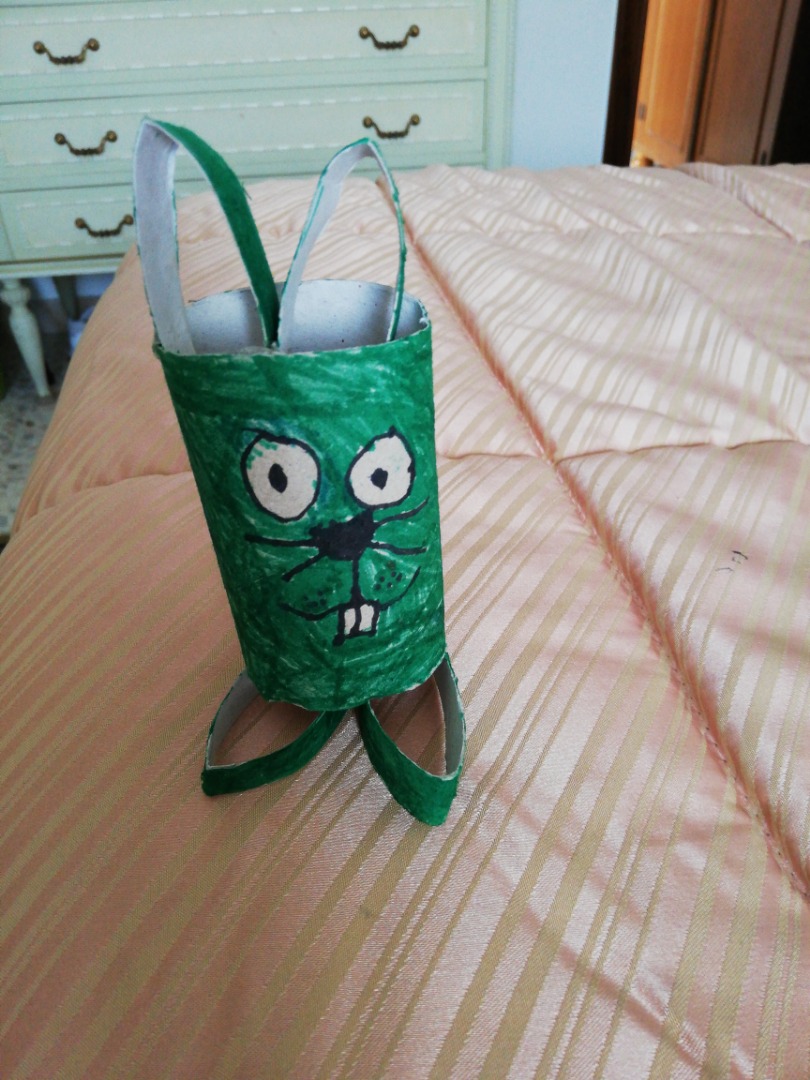 ELISA
S O F I A
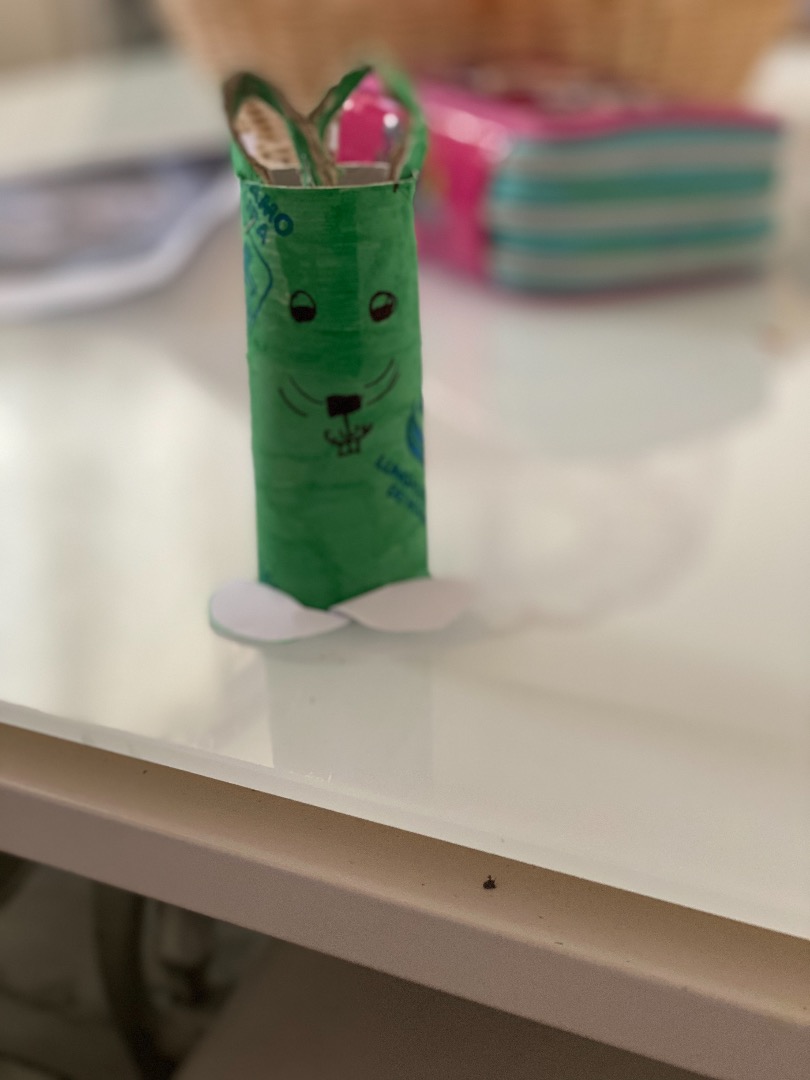 FEDERICO
G A B R I E L E
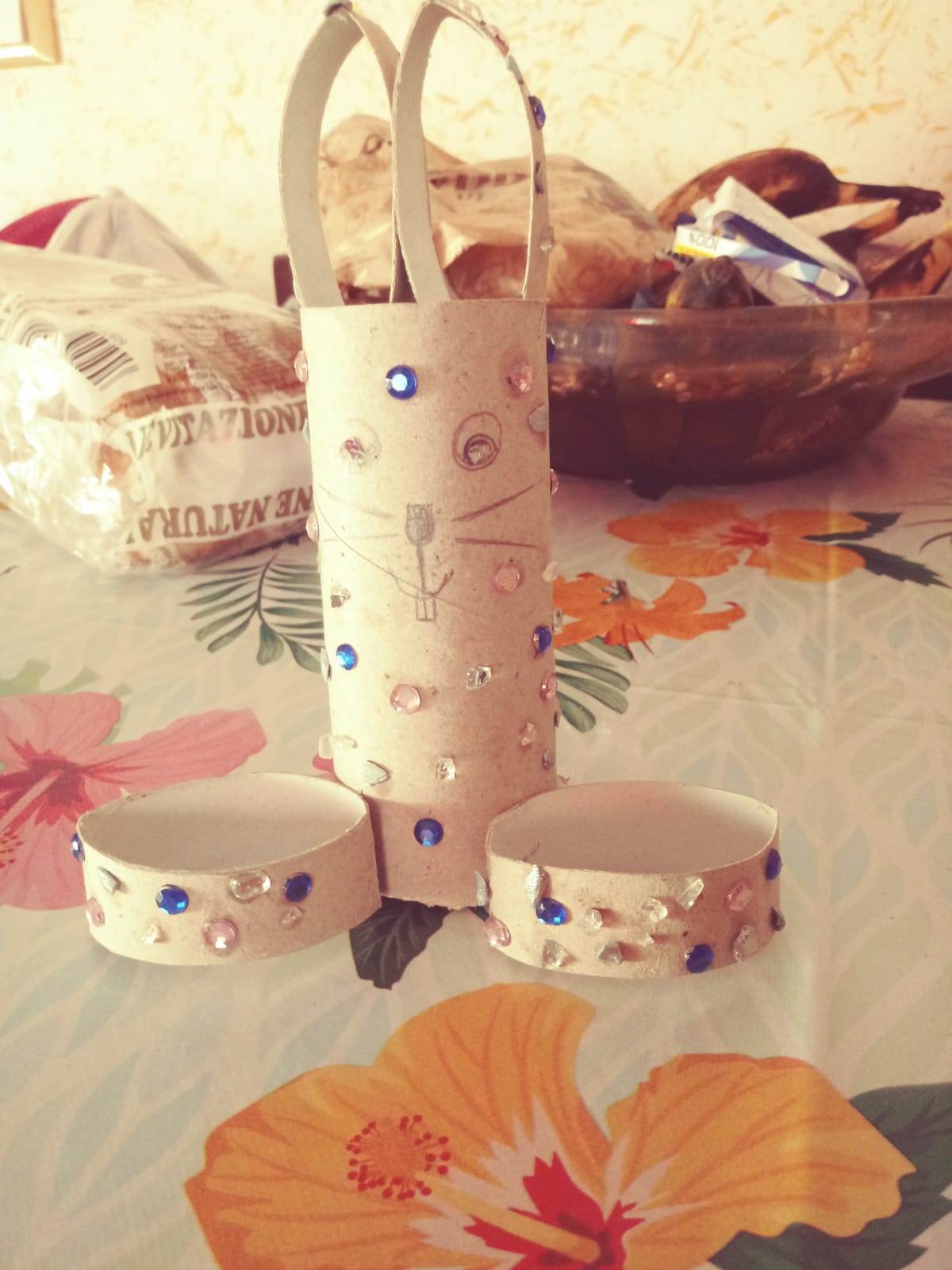 GIORGIA
D A N I E L  I.
V I O L A
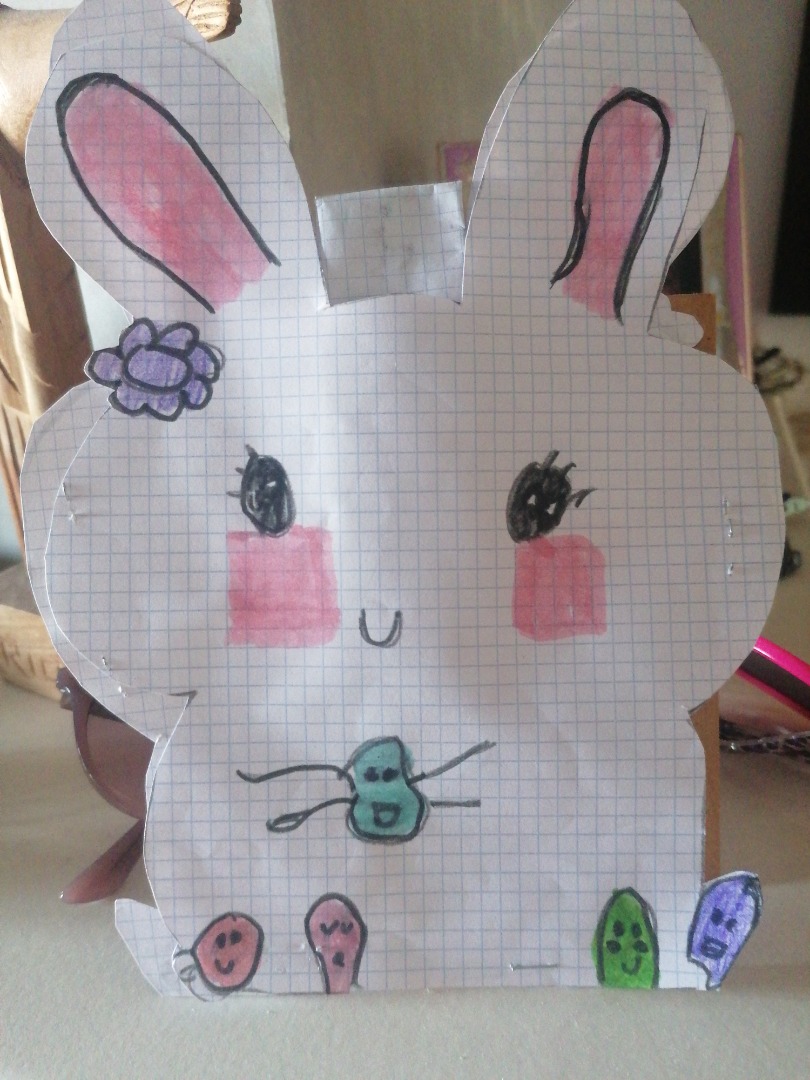 S I M O N E
R  A  M
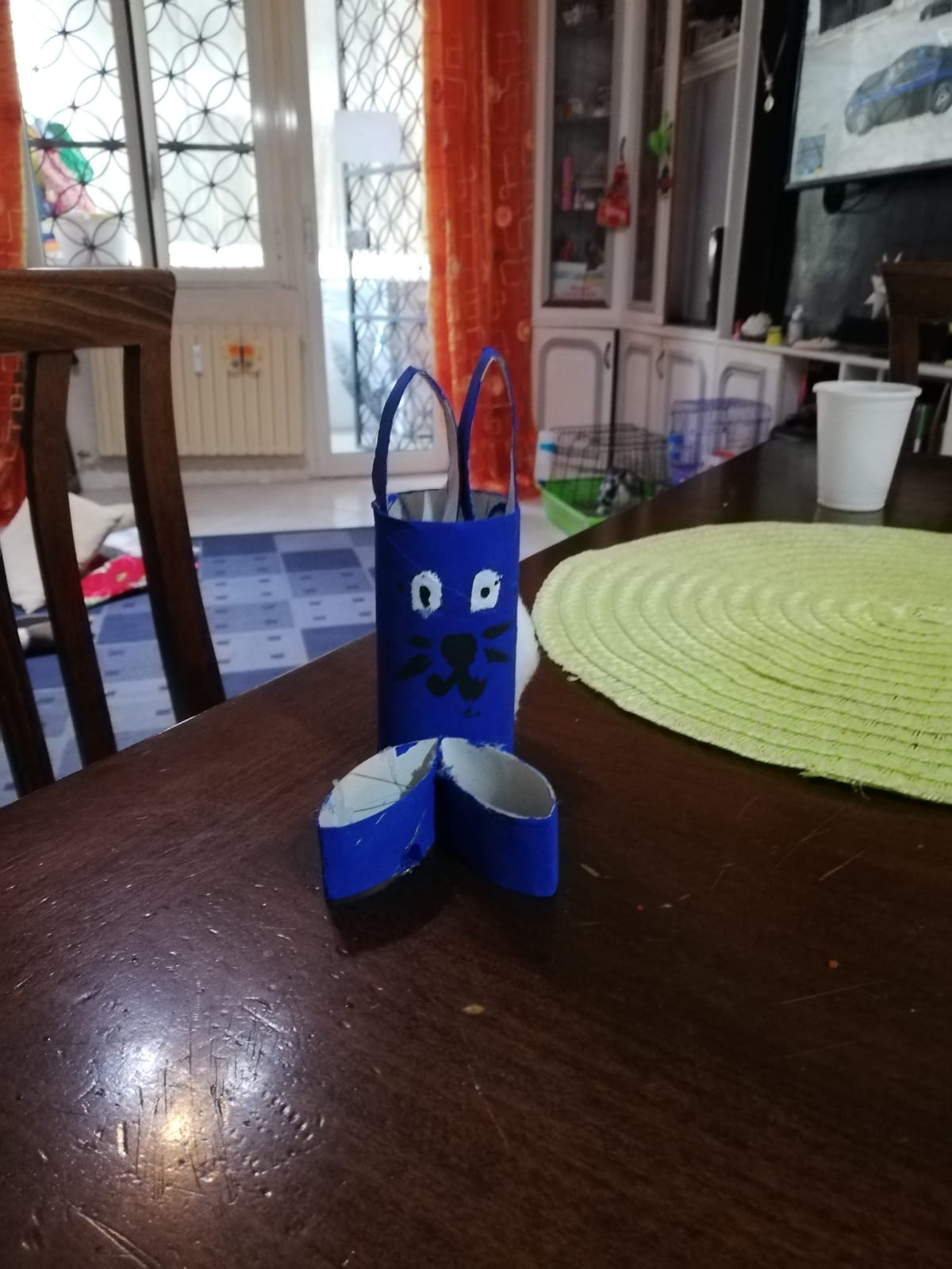 E M A N U E L E
V A L E R I O